Intro til undervisningsopplegget
Lenger ut i denne Powerpointen finner du forslag til manus du kan bruke i timen og lenker til filmressurser.
Matforedling og tilleggsnæring
Til læreren:
Å forstå menneske, miljø og økonomi i sammenheng er en forutsetning for bærekraftig utvikling. Dette gjelder også ressursforvaltning generelt, og landbruk, skogdrift, husdyrhold og matproduksjon spesielt. 
ROT skal hjelpe elevene på ungdomstrinnet til å se ulike aspekter ved grønn næring i breddekontekst gjennom tiltak for bærekraft, miljø og natur, men også i lys av et økende behov for mat og matproduksjon.
Kompetansemål: Egne styrker og egenskaperElevene får trening i å ta utgangspunkt i egne interesser og styrker når de skal velge hvilket fagområde de skal forflytte seg til. 
De får trening i å reflektere over hvorfor de tok dette valget når de skal beskrive hvilke egenskaper de tror er viktige innen det fagområdet de valgte.
Timens innhold og organisering:
Timen starter med en introduksjon til temaet fra lærer. Se manus og filmer. Tidsbruk ca. 15 min.
 Elevene fordeler seg fysisk i grupper etter følgende interesser: 	- Matforedling og matlaging	- Vitenskap og teknologi		- Helse og oppvekst
      Når elevene har valgt tema, deles de inn i grupper på 4-5 elever.
Refleksjonsoppgaver  gruppevis. Hver gruppe velger en ordstyrer og en referent. Tidsbruk ca. 15 min.
Elevene svarer på følgende spørsmål:
- Hvorfor valgte du dette fagområdet?
- Hvilke egenskaper mener du er viktig når man skal jobbe innen dette fagområdet?
4.   Oppsummering og diskusjon i plenum. Tidsbruk ca. 15 min.
Huskeliste:- Sjekk at du har internettoppkobling slik at filmer kan vises.- Kopier opp skjema til gruppene hvis de skal skrive på papir.
Matforedling og tilleggsnæring
Elevopplegg for faget Utdanningsvalg
[Speaker Notes: Film om Trøndelag sine naturgitte forutsetninger for å dyrke mat.]
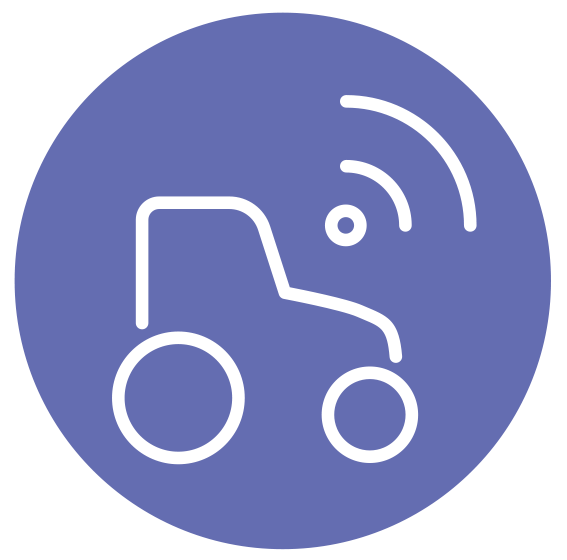 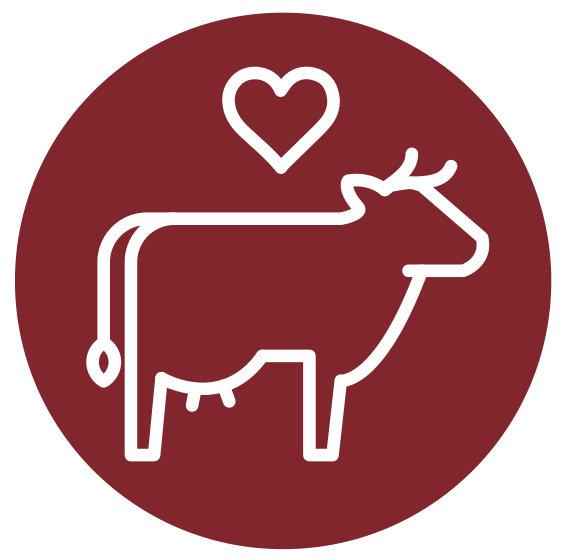 Hva er «Grønn næring»?
Landbruk er en fellesbetegnelse for de næringsgrener som har jorden som produksjonsgrunnlag.
Landbruk omfatter jordbruk, skogbruk, hagebruk og gartneri. Her foregår råvareproduksjonen.
+ 
en mengde aktører som enten er støttefunksjon til landbruket eller er brukere av landbrukets produkter og tjenester.
= Grønn næring
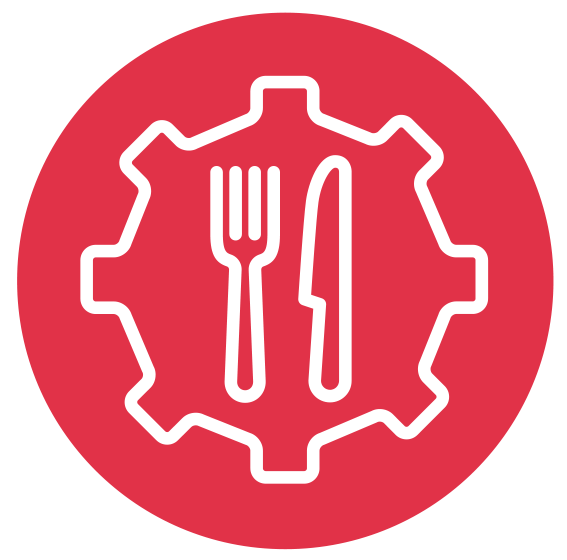 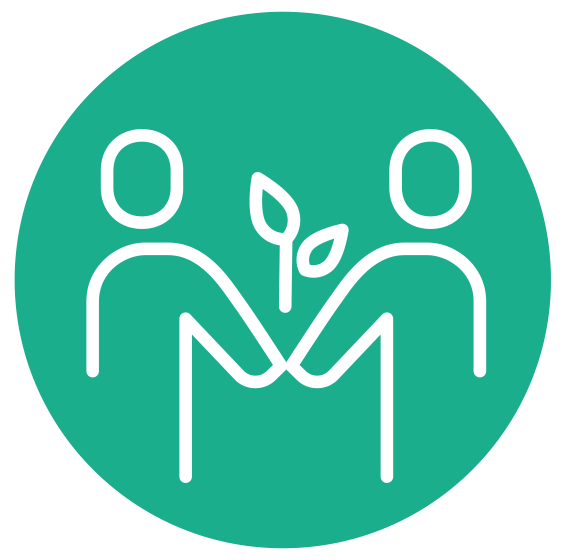 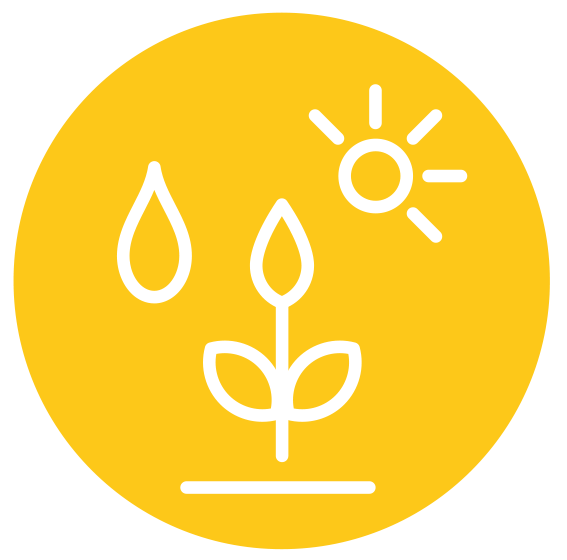 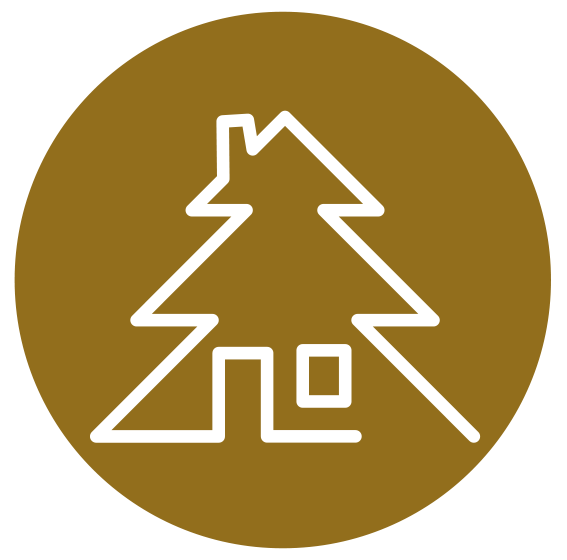 [Speaker Notes: Grønn næring er en mangfoldig bransje som dekker både råvareproduksjon(landbruk) og foredling av planter, husdyr og trevirke. I tillegg kommer alle bedriftene og aktørene som er avhengige av vare- og tjenesteflyten som er knyttet til disse produksjonene.  Sammen utgjør disse Norges største fastlandsnæring som trenger nye, kloke hoder i framtida. 

Nå skal dere få se en film fra Øyna kulturlandskapshotell i Inderøy kommune. Her har Frode og Kristine Sakshaug bygd opp en reiselivsdestinasjon med restaurant, hotell, konferansefasiliteter, aktiviteter og en flott skybar! Hør hva de sier om det å jobbe her og litt om sin utdanningsreise.]
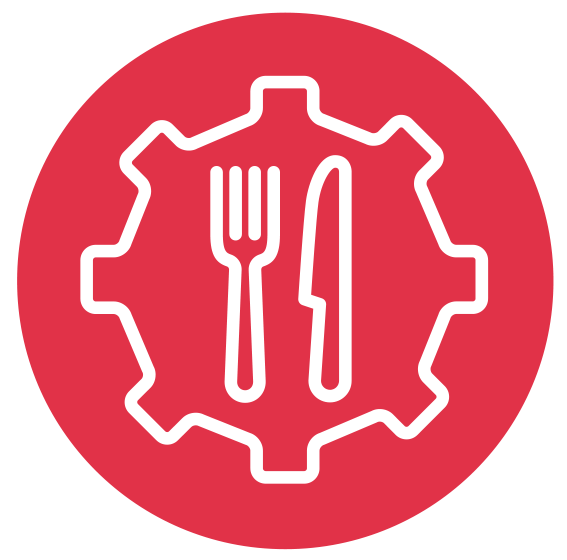 Matforedling og matlaging
Kokk – Baker – Konditor – Mattekniker – Servitør – Hovmester – Pølsemaker – Slakter – Ferskvarehandler – Kjøkkensjef – Yster – Ernæringskokk – Vinsommellier – Barista - Matvareproduksjonsarbeider
Matvitenskap og matteknologi
Kvalitetssikringsansvarlig – Produktutvikler - Lab- og utviklingssjef - Produkt- og prosessutvikler – Laboratoriesjef - Laboratorieingeniør – Næringsmiddelinspektør - Hygieneansvarlig - HMS-ansvarlig - Produktansvarlig –Kategoriansvarlig - Salgssjef - Salgskonsulent - Ernæringsfysiolog
Helse og oppvekst (Tilleggsnæring)
Sykepleier – Barne- og ungdomsarbeider – Vernepleier – Miljøterapeut – Lærer – Gårdbruker – Aktivitetskoordinator – Fysioterapeut – Ergoterapeut – Friluftsleder – Psykolog – Arbeidsterapeut – Sosialarbeider -
[Speaker Notes: Mange bidrar til matens reise
Råvarer har mange etapper på sin vei til ferdig produkt i butikk og restaurant. Innhøsting fra jord, busker, trær og veksthus er for ekspempel kun første del av plantevekstens ferd. I de neste trinnene skal råvarer transporteres, sorteres, oppdeles, pakkes, distribueres til butikk og marked, og ofte også lagres. Denne reisen kalles matforedling, og det handler om bearbeiding av produkter fra råvare til ferdig produkt.

I hvert ledd av verdikjeden finnes en rekke oppgaver og jobber som sørger for at råvarene ender ferdig bearbeidet til kunden i butikk, på marked eller restaurant. 

I Norge består matforedlingen av titusenvis av jobber i hele landet, som for eksempel transportarbeidere, ansatte ved pakkerier, slakteri og meieri, butikkansatte og restaurantarbeidere.

I tillegg henger mat, kultur og reiseliv tett sammen. Matproduksjon kalles gjerne hjørnestensbedrifter i et samfunn. Sammen med andre naturbaserte produksjoner legges grunnlaget for næringsaktivitet knyttet til butikk og utsalg, restauranter, hotell og overnatting, lokalmatproduksjon, reiseliv og opplevelsesnæring.

Er du opptatt av god og sunn mat og drikke, kan matvitenskap, matteknologi eller ernæring være spennende studier å se nærmere på. 
Både matvitenskap og matteknologi handler om matens kjemi, ernæring, råvarer og fremstillingsmetoder. 

"Inn på tunet" (IPT) er en tjeneste der gårder og andre landbruksbedrifter åpner opp for ulike grupper av mennesker, som ofte er i behov av omsorg eller rehabilitering. Dette kan inkludere personer med ulike utfordringer, som fysiske eller psykiske helseproblemer, lærevansker eller sosiale behov. Flere yrkesgrupper kan være involvert i å tilby tjenester på en "Inn på tunet"-gård. 

Nå skal dere fordele dere i grupper etter hvilke interesser eller egenskaper dere har for følgende tre områder:

Matforedling og matlaging
Matvitenskap og matteknologi
Helse og oppvekst]
[Speaker Notes: Skriv ut pdf-skjema eller bruk digitalt skjema. Elevene diskuterer i gruppene. Tidsbruk ca. 15 min.

Oppsummering i fellesskap. Tidsbruk ca. 15 min.]
«Alle veier fører til Rom!»

Hvilken vei passer for akkurat DEG?
[Speaker Notes: Oppsummering fra gruppene i plenum. Elevene formidler sine refleksjoner fra gruppearbeidet.

Fokuset i avslutninga bør være at det er mange veier frem til mange ulike yrker. Det er viktig å ta en utdanningsvei man tror man kan trives med her og nå. 

Referer til filmen fra Øyna der flere av intervjuobjektene har mange forskjellige utdanningsbakgrunner. Fokus også på at du kan ta ei «vanlig» studiespesialiserende utdanning men fortsatt er det mange jobber i grønn næring.  Eller om man tar naturbruksutdanning og tar et "påbyggsår" for å få generell studiekompetanse så kan man gå videre på lærerutdanning, sykepleien osv.]